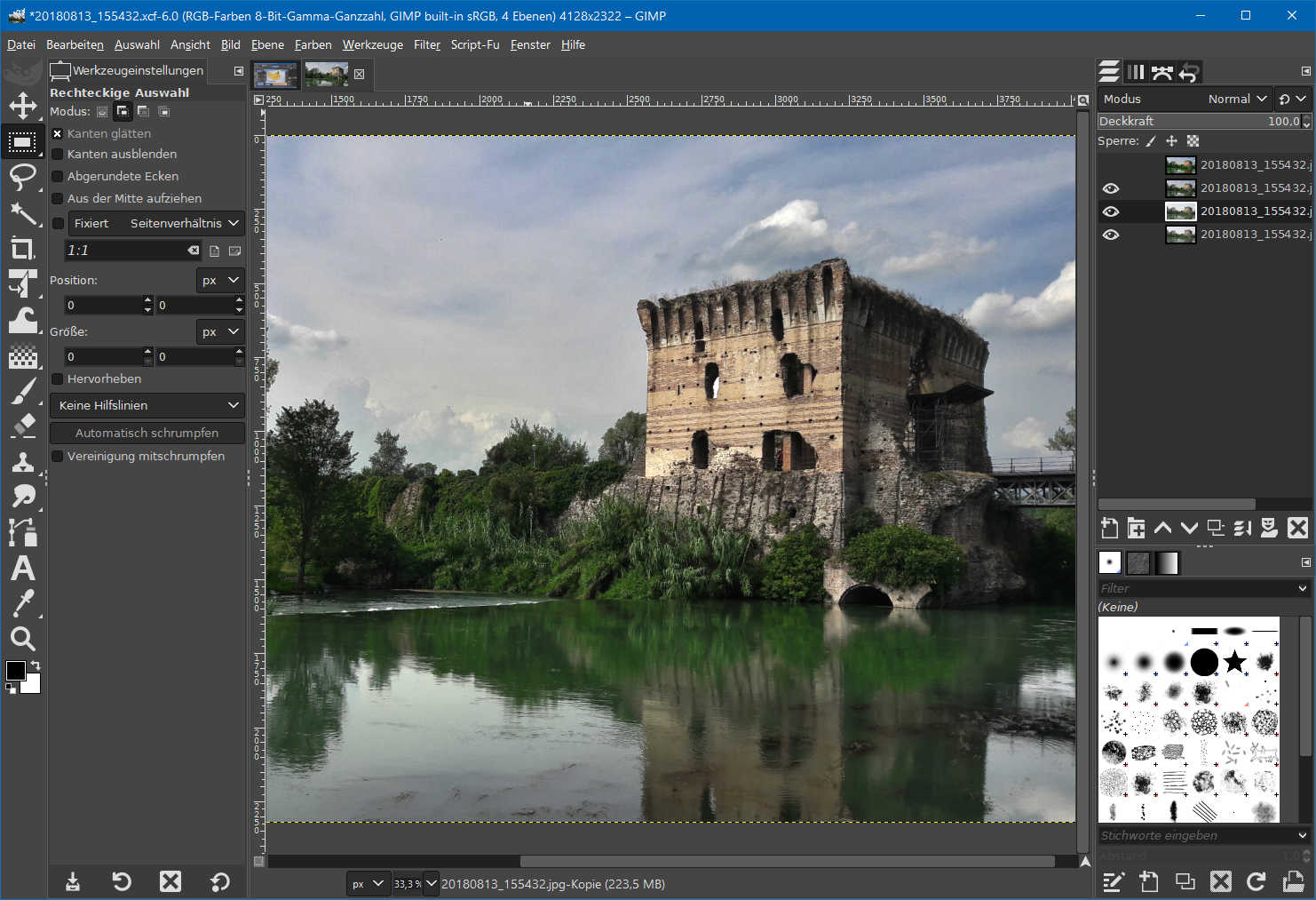 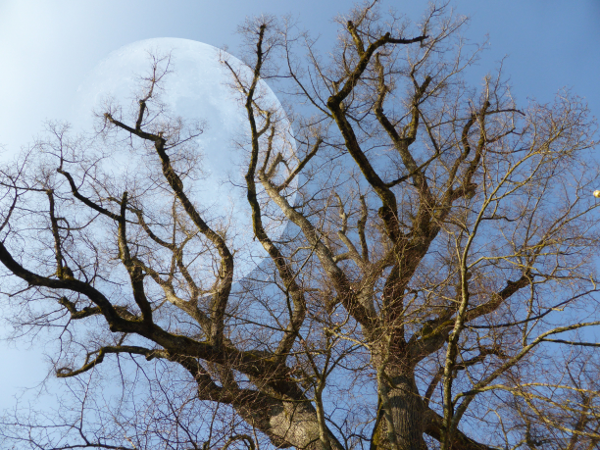 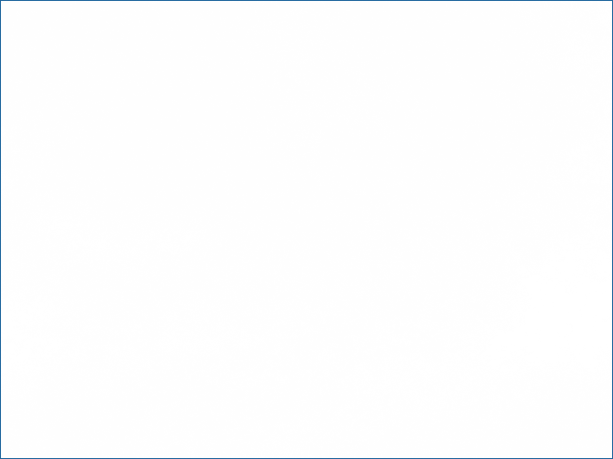 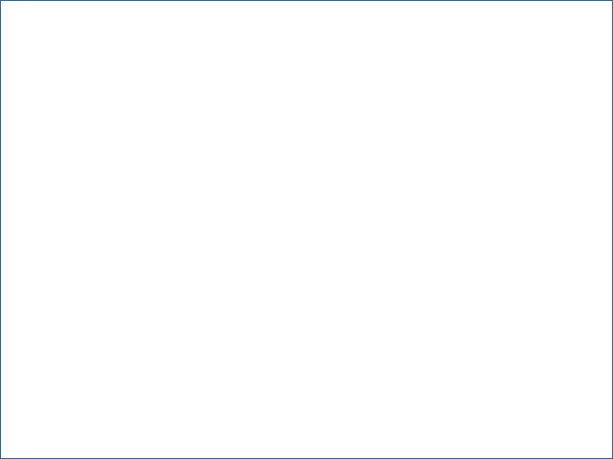 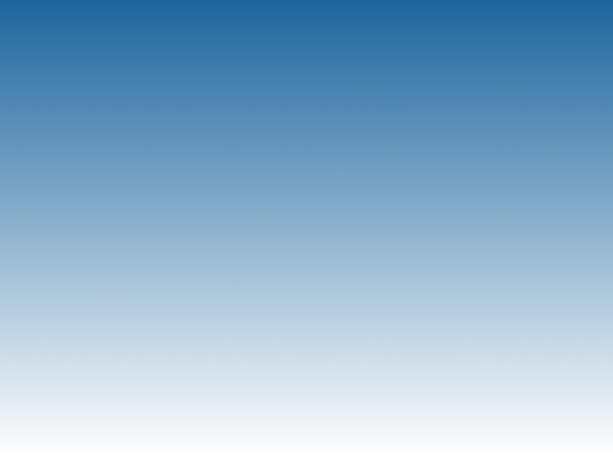 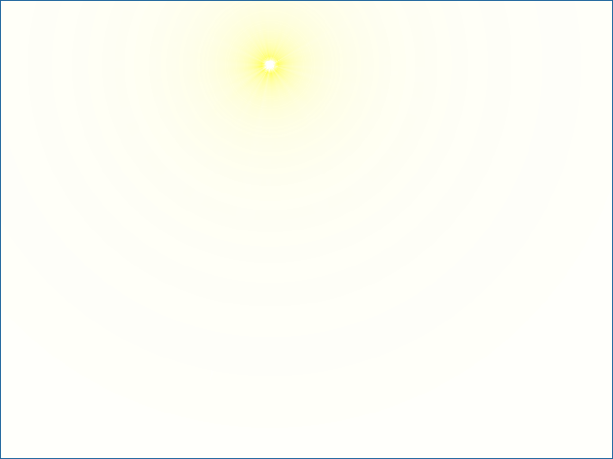 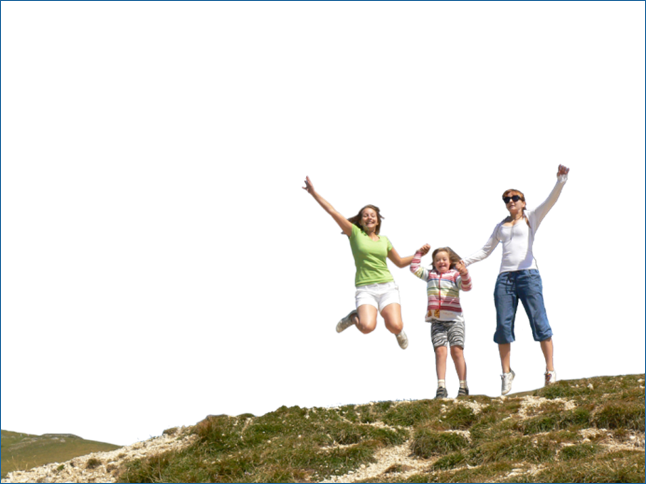 Bildbearbeitung
Grundlagen Image Editing
Was kann Bildbearbeitung?
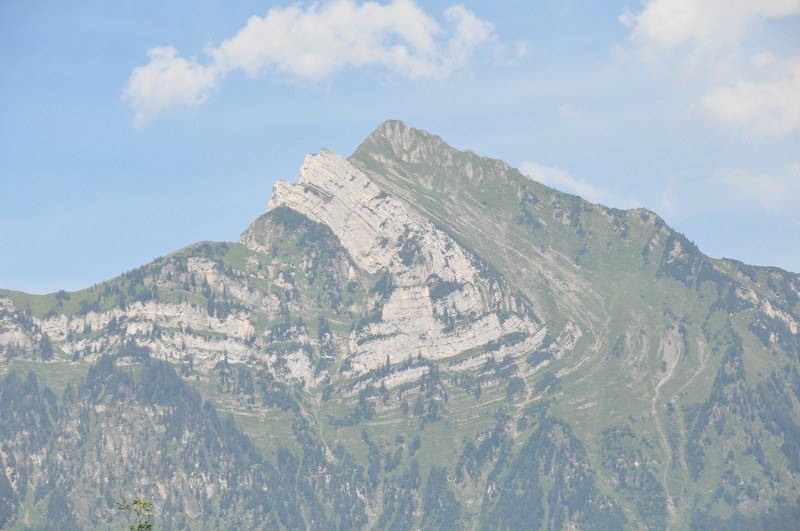 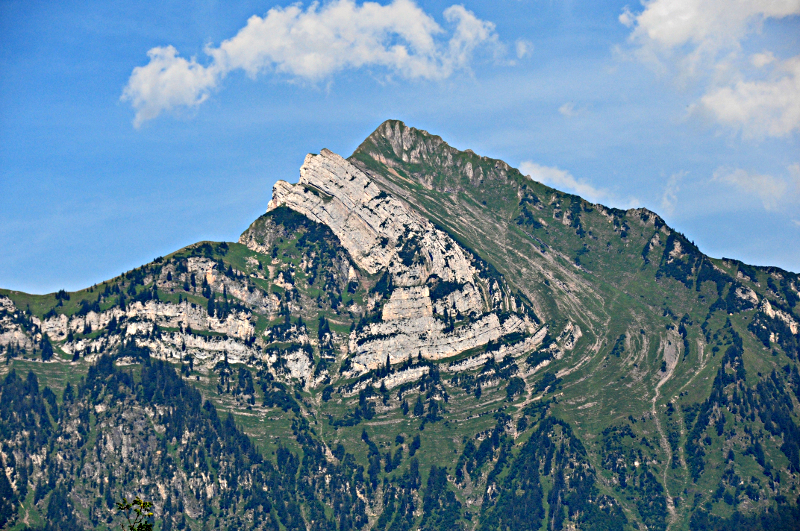 wenig Kontrast, flau
Kontrast erhöht und nachgeschärft
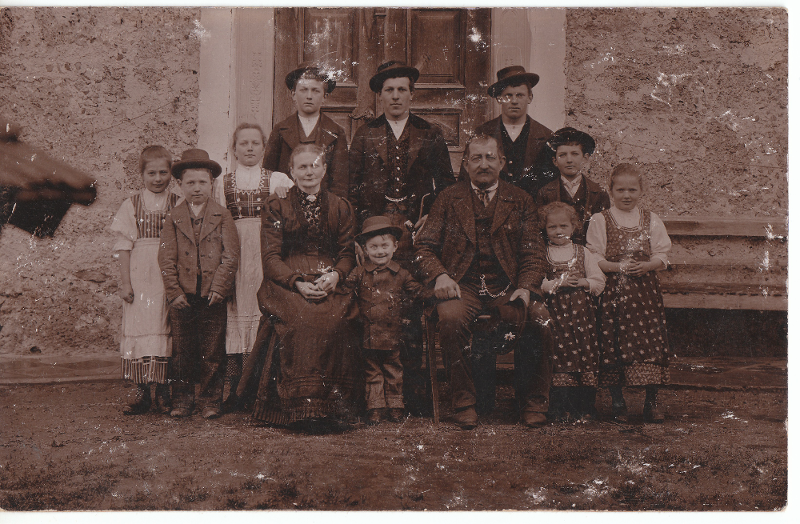 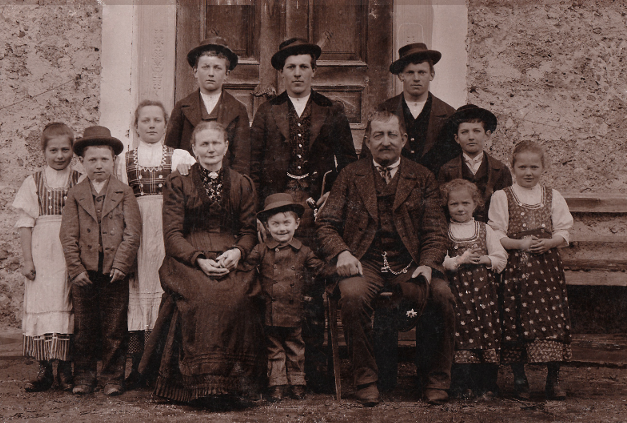 Altes Foto: ausgebleicht mit Schäden
Schäden retuschiert
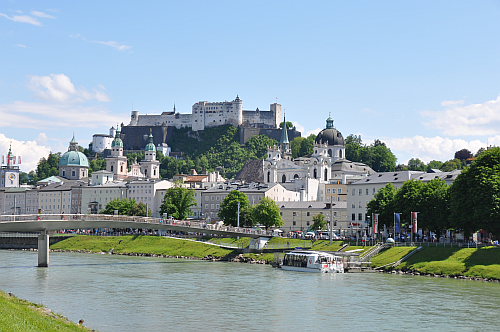 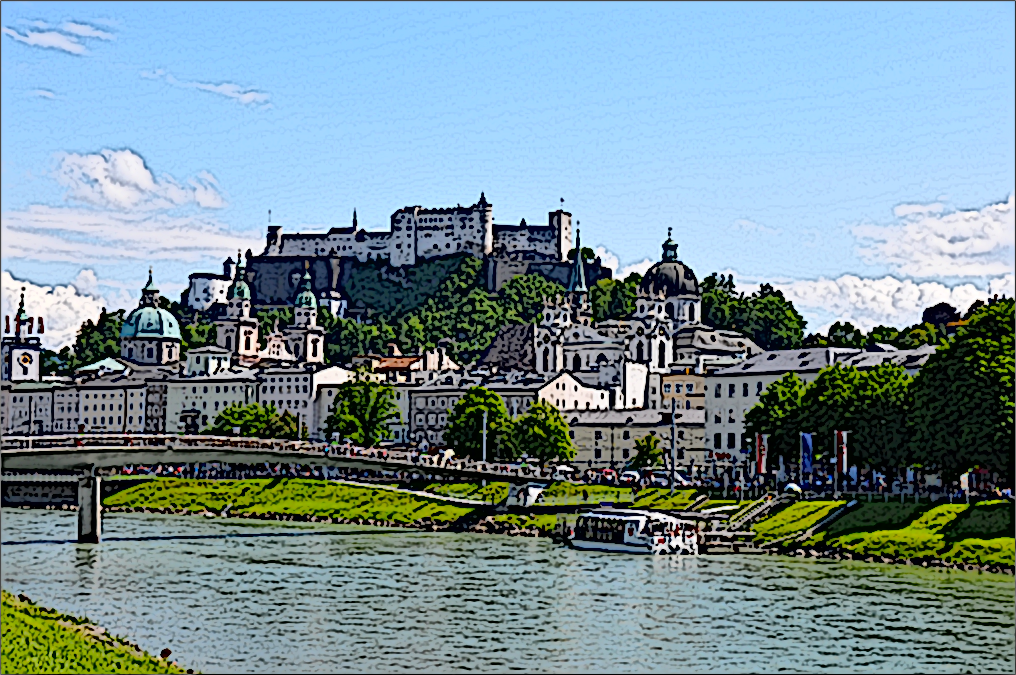 Original
Effektfilter Comic
[Speaker Notes: Filter -> Künstlerisch -> ComicFarbsättigung erhöht]
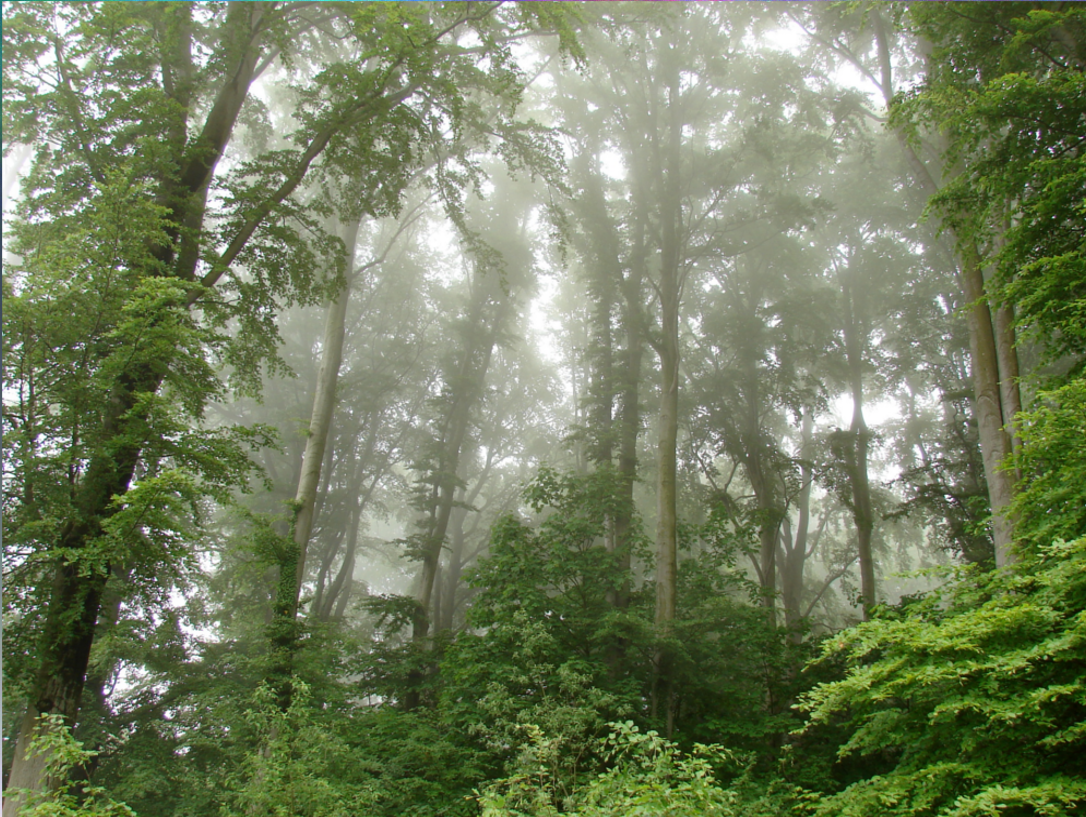 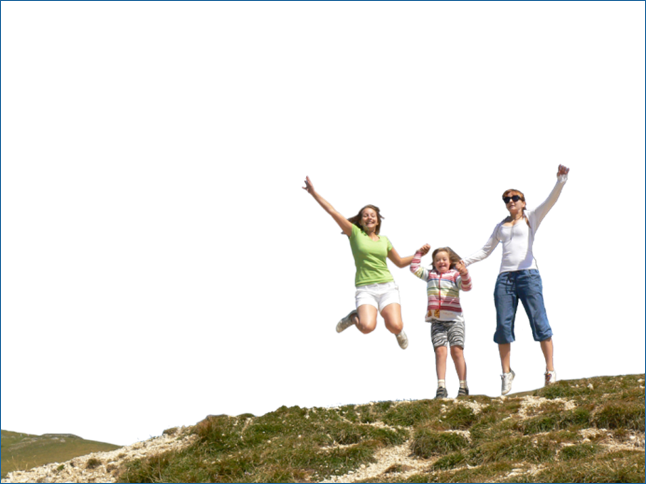 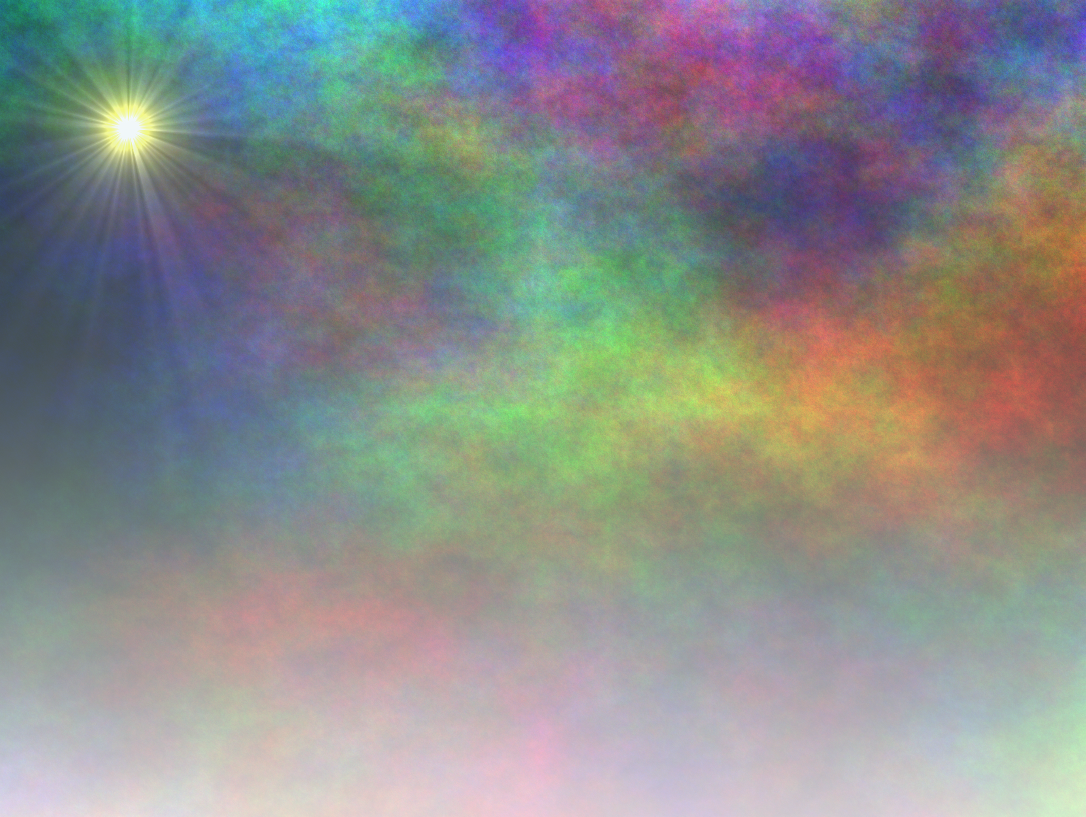 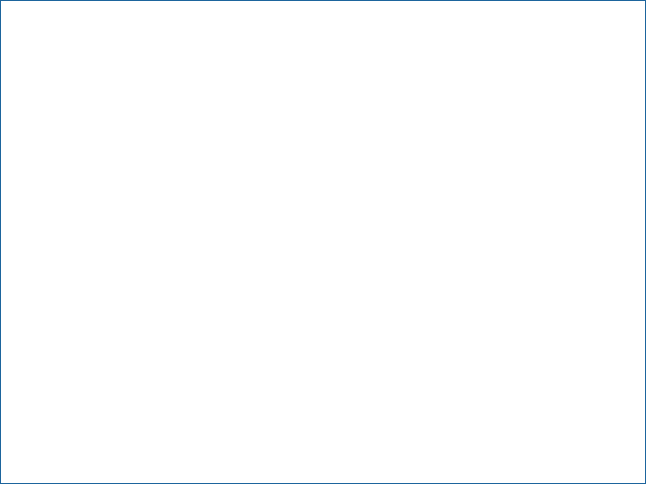 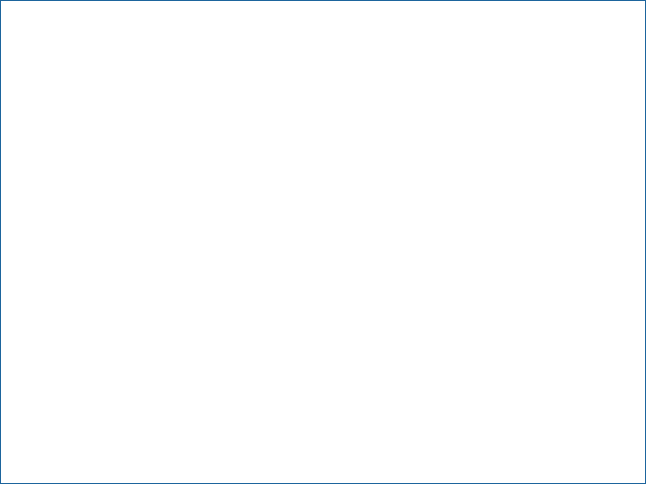 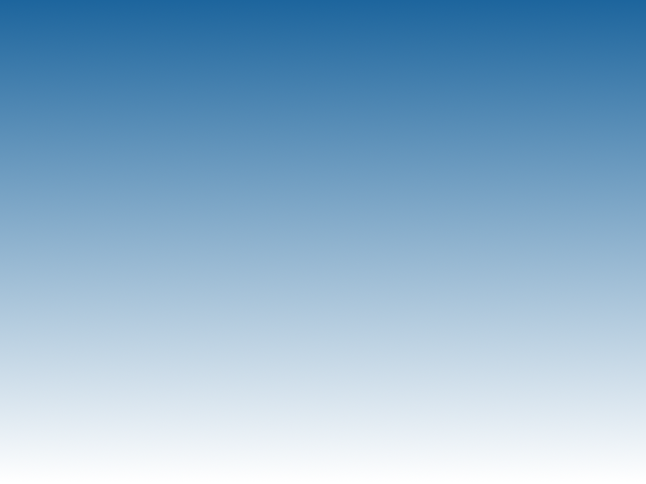 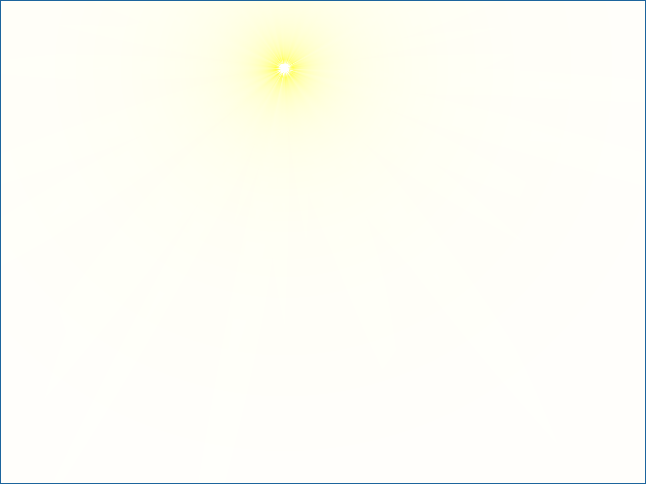 Bildelemente austauschen
Ebenenmodus ändern
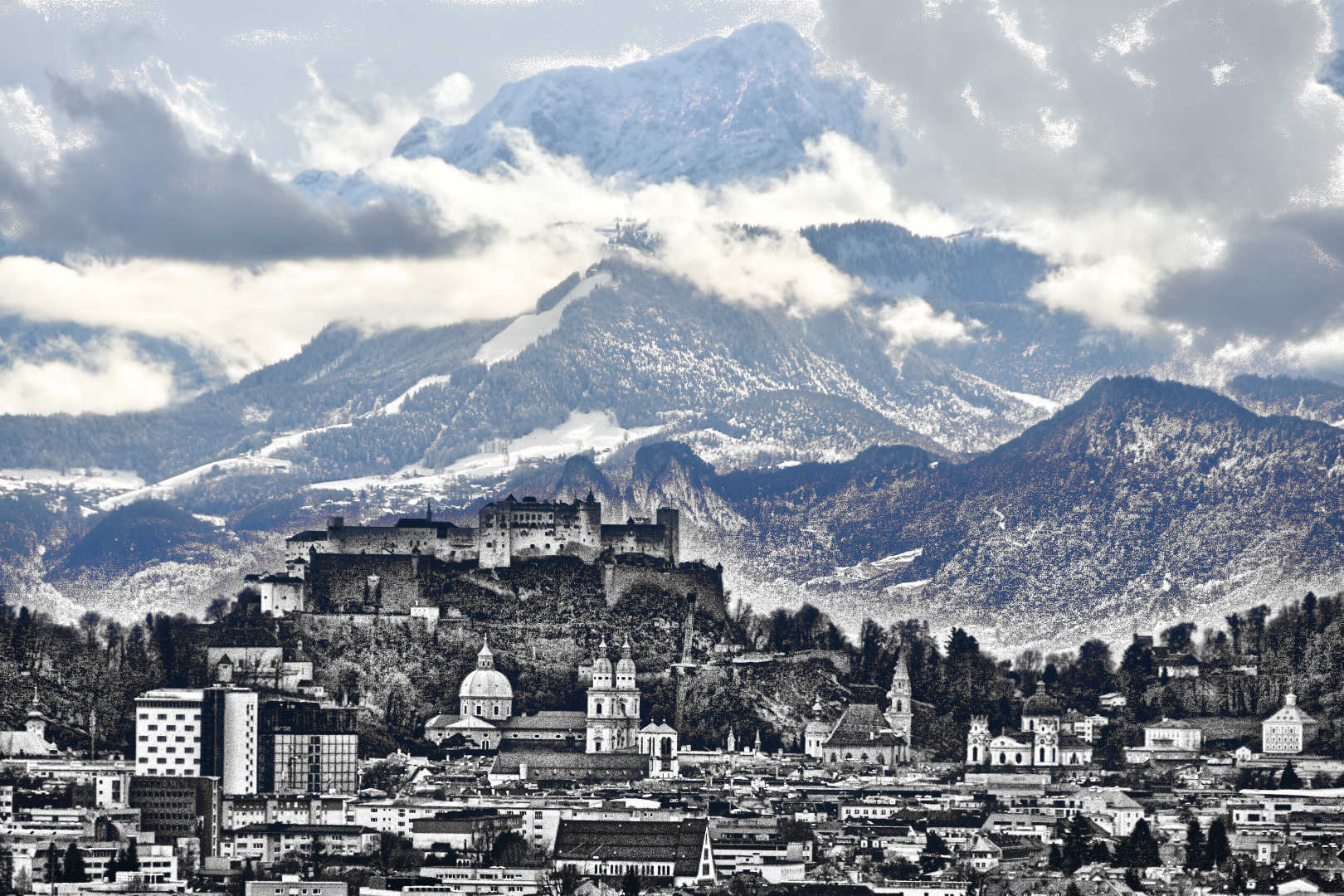 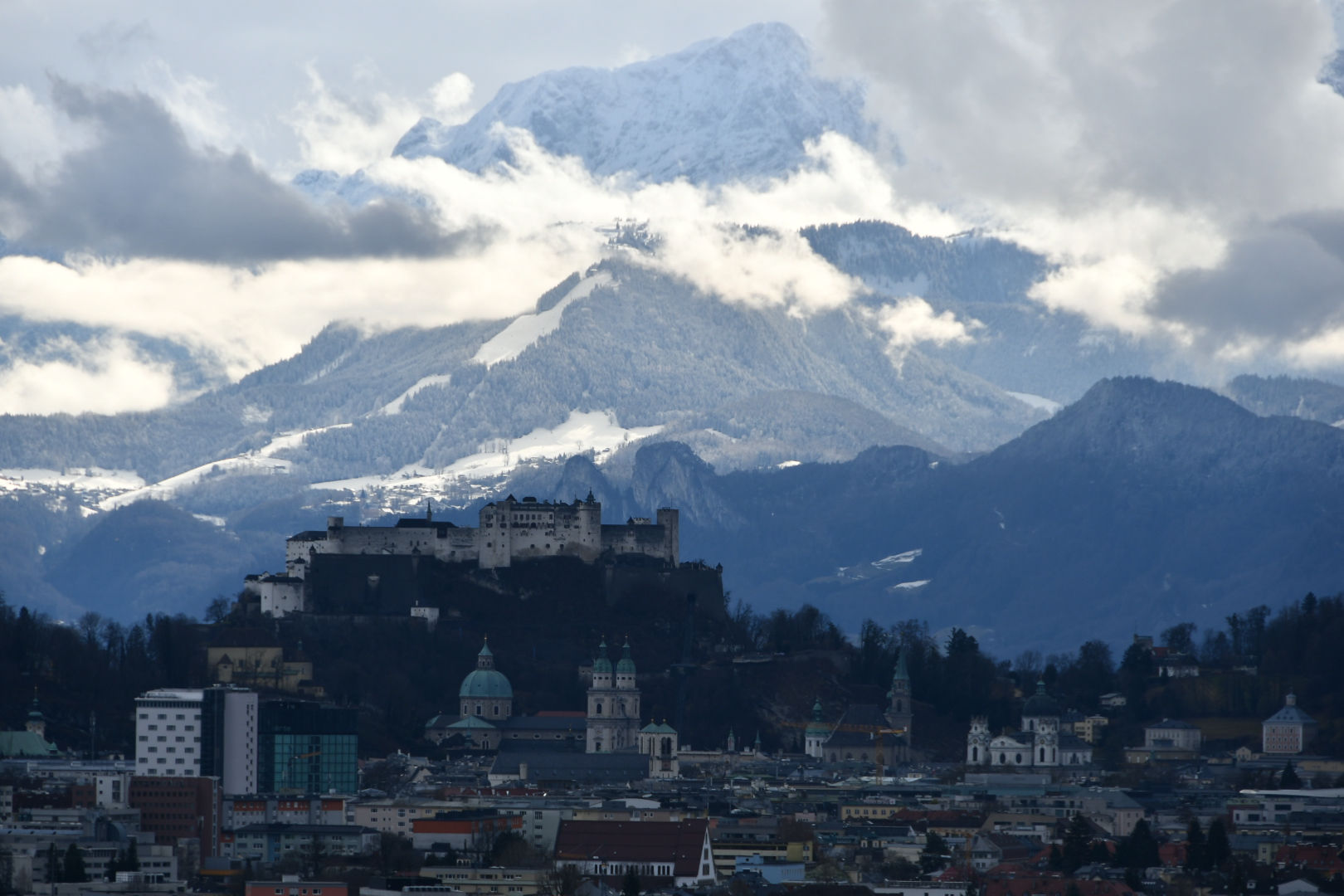 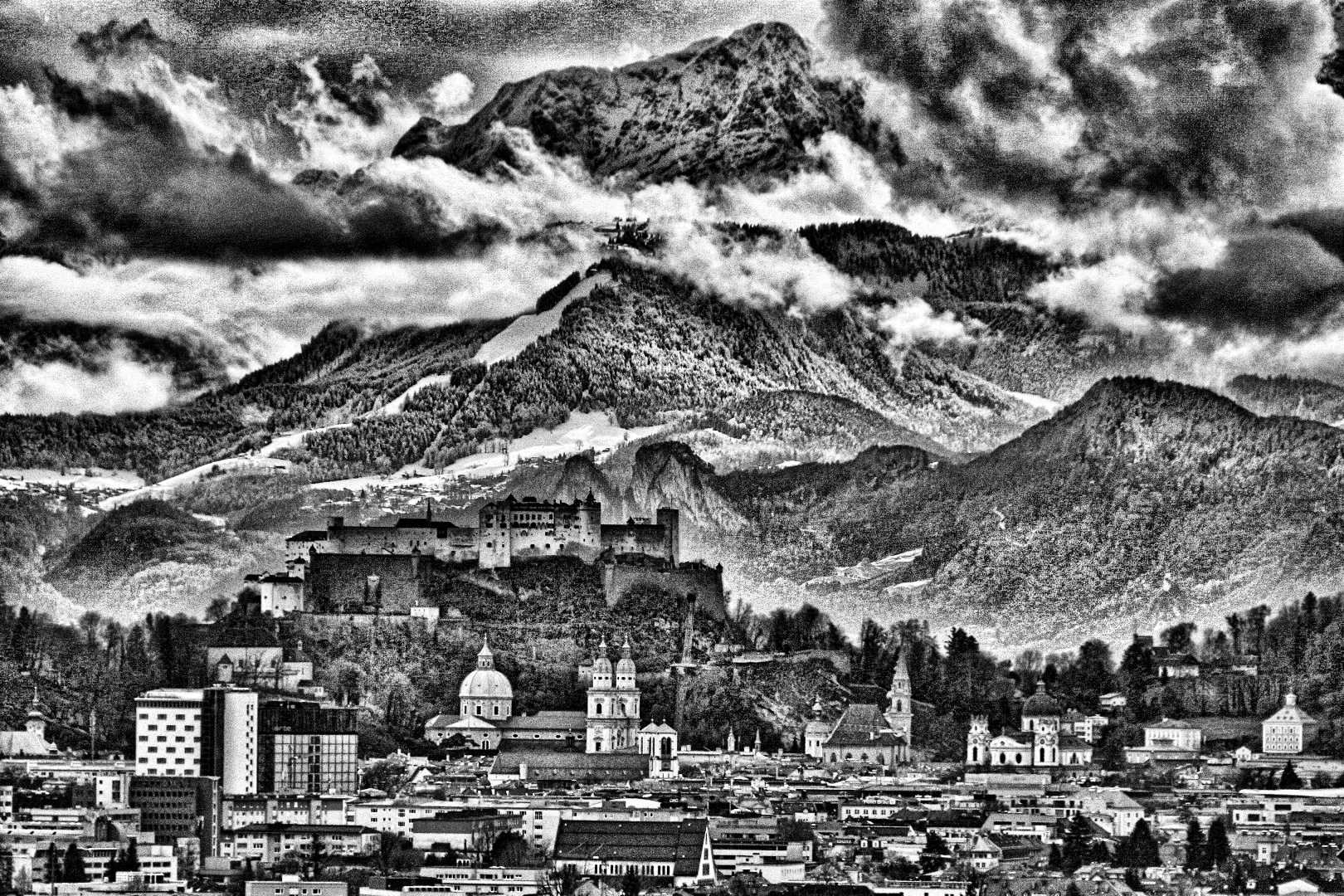 Originalbild
Graustufenbild als neue Ebene darüber eingefügt
Ebenenmodus auf Nur Aufhellen ändern …
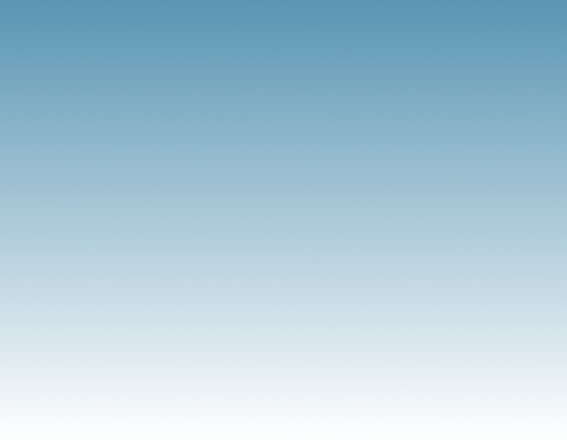 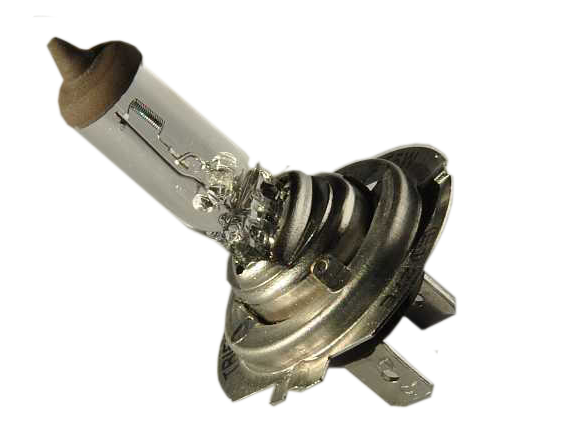 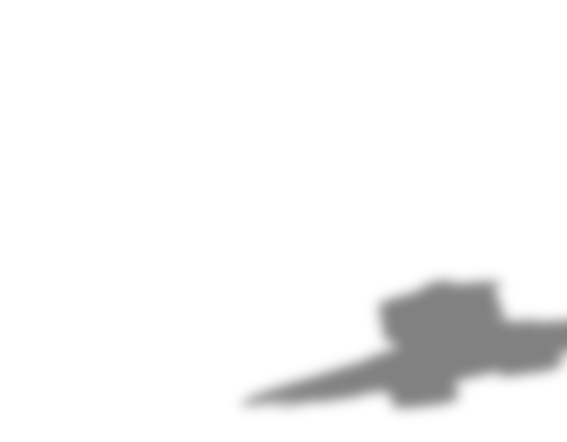 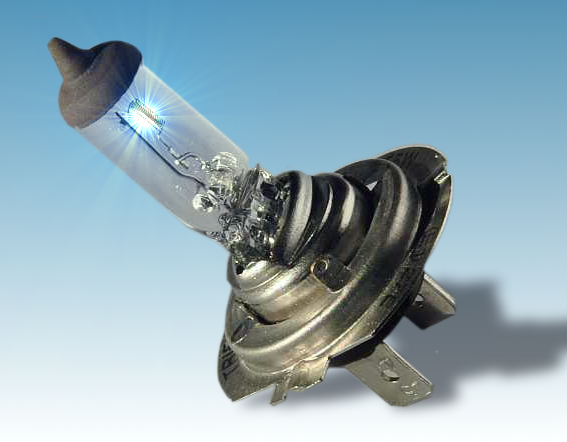 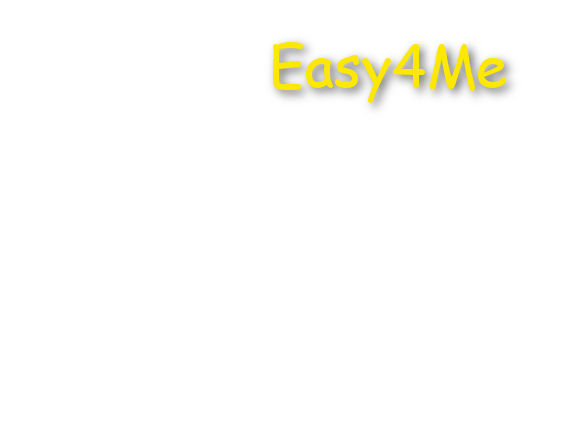 Lichteffekt, Beschriftung eingefügt
Kompression von Bildern
Bei der verlustbehafteten Kompression werden Informationen verändert.
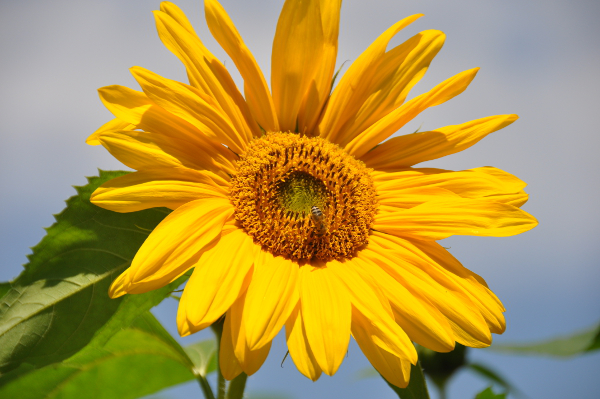 Geringe Kompression = hohe Qualität = große Datei
Kompression von Bildern
Bei der verlustbehafteten Kompression werden Informationen verändert.
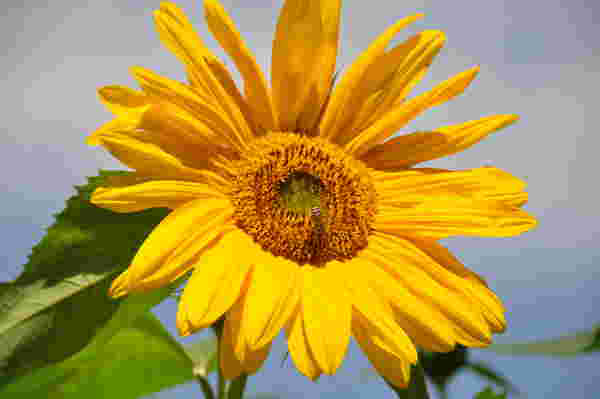 Hohe Kompression = geringe Qualität = kleine Datei
Kompression von Bildern
Bei der verlustbehafteten Kompression werden Informationen verändert.
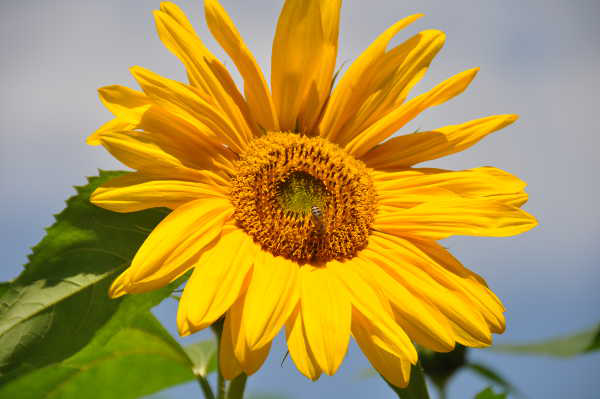 Mittlere Kompression = akzeptable Qualität
Verlustlose (lossless)Kompression
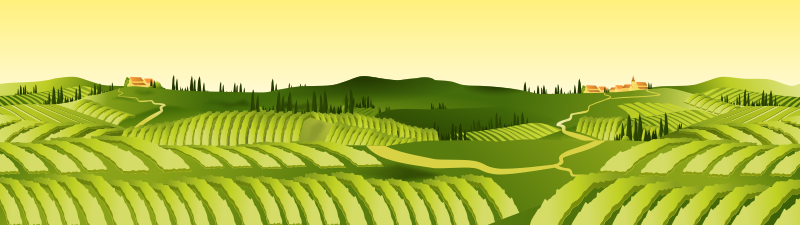 Unkomprimiert im BMP-Format
700 KB
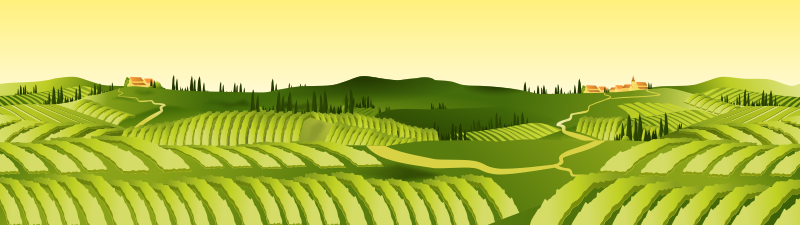 Komprimiert im PNG-Format
150 KB
Kein Unterschied zwischen den Bildern: bei der verlustfreien Kompression werden keine Informationen verändert oder entfernt.
Vektorgrafik
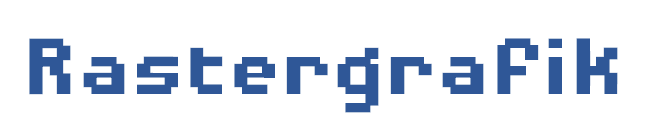 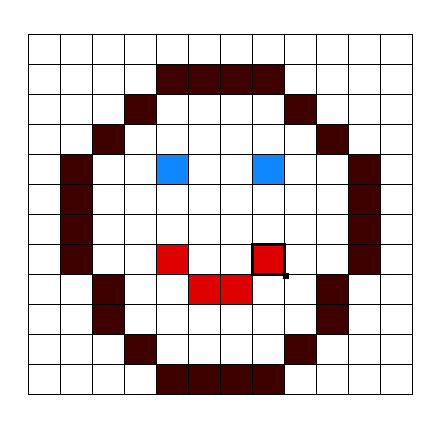 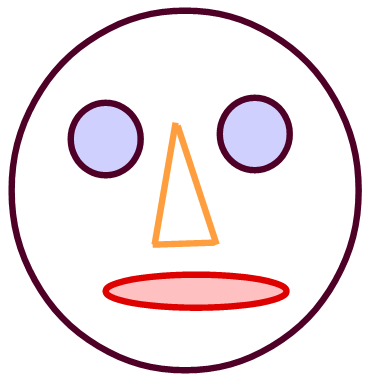 Vektorgrafiken bestehen aus Objekten wie Linien, Kreisen, Polygonen oder Kurven.
Rastergrafiken bestehen Bildpunkten (Pixel)
Vektorgrafik
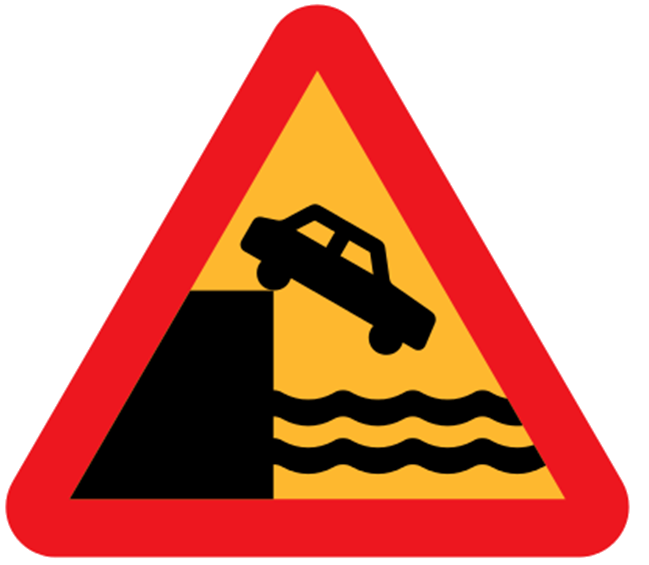 Kein Qualitätsverlust beim Vergrößern!
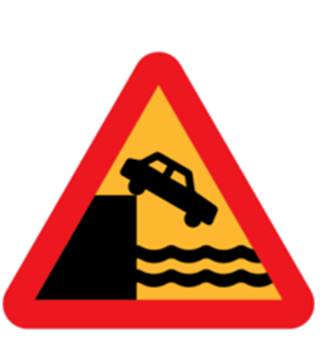 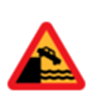 Vektorgrafiken bestehen aus Objekten wie Linien, Kreisen, Polygonen oder Kurven.
Raster- /Pixelgrafik
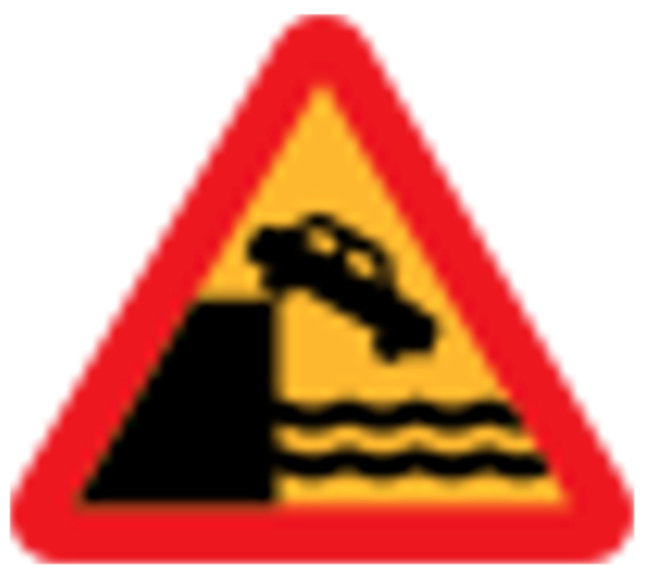 Qualitätsverlust beim Vergrößern!
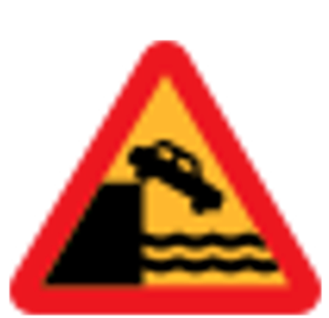 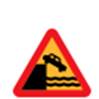 Pixelgrafiken
Pixelgrafiken (=Rastergrafiken) bestehen aus Bildpunkten (Pixel)
Die Größe der Grafik hängt von der Anzahl und Größe dieser Bildpunkte ab.
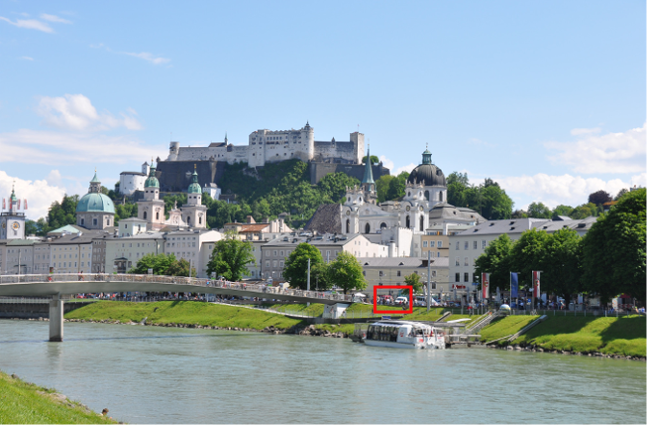 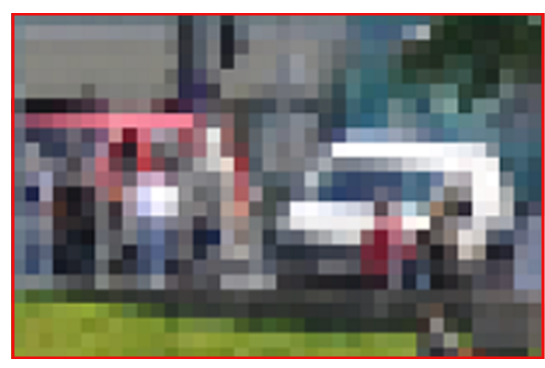 Bei starker Vergrößerung werden die Pixel sichtbar.
Rastergrafikformat JPG
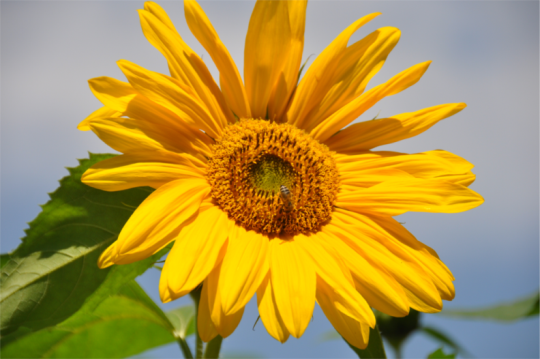 Verlustbehaftete Kompression mit einstellbarer Bildqualität
Keine Transparenz
Optimal für Fotos! 
Optimal für Fotos auf Webseiten
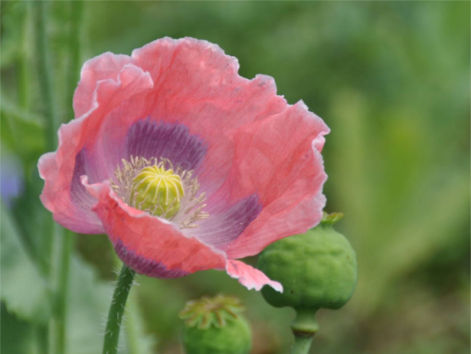 Rastergrafikformat PNG
Verlustfreie Kompression 
Wählbare Farbtiefe
Transparenz (Alphakanal)
Ideal für Grafiken
Meistverwendetes verlustfreies Format im Internet
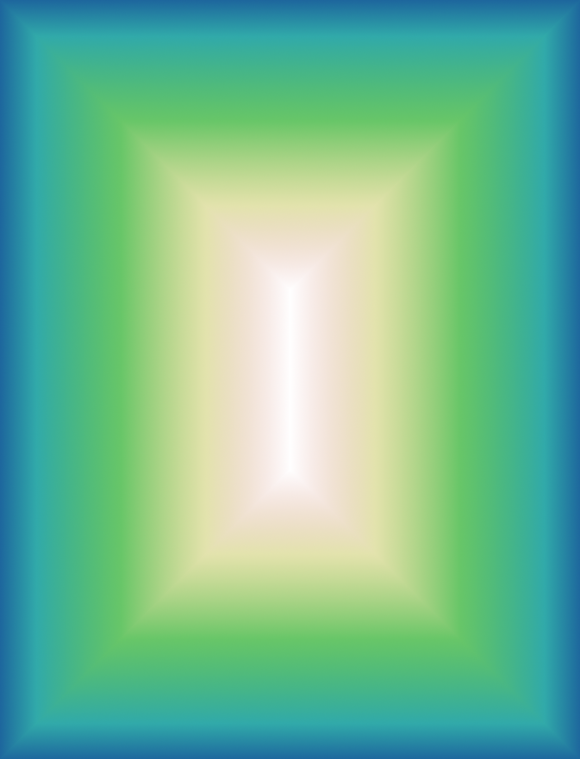 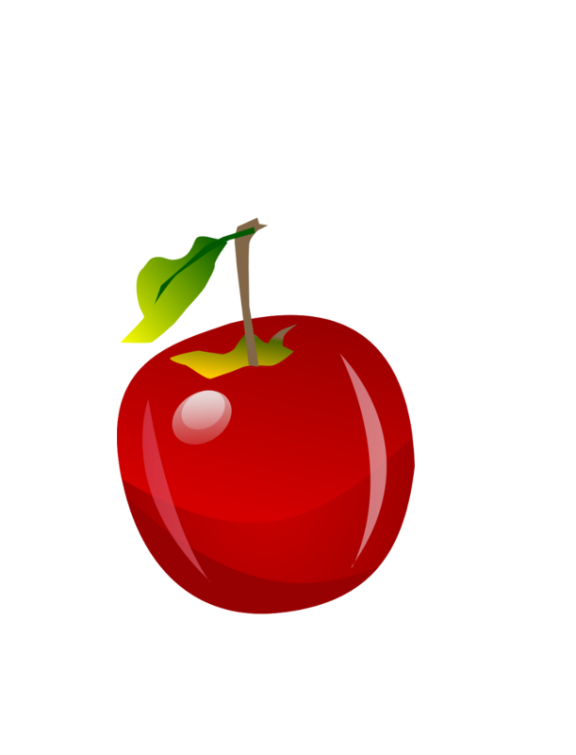 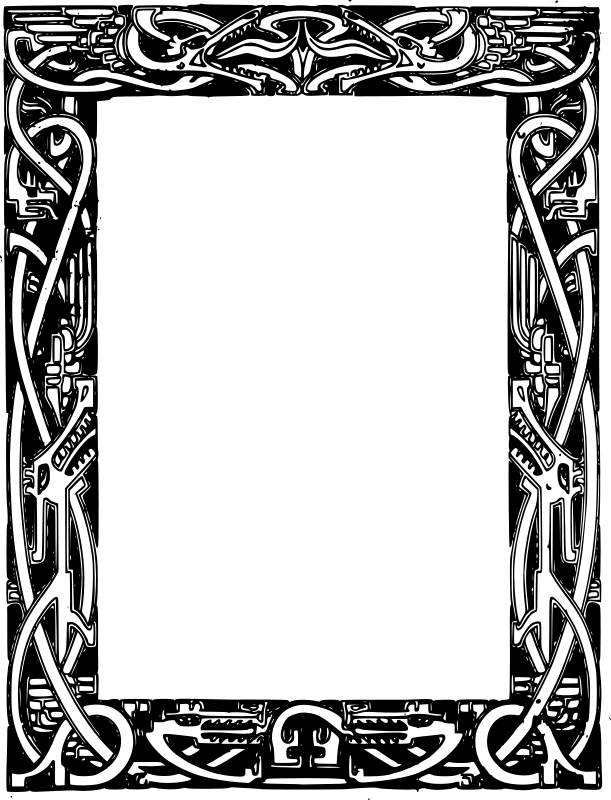 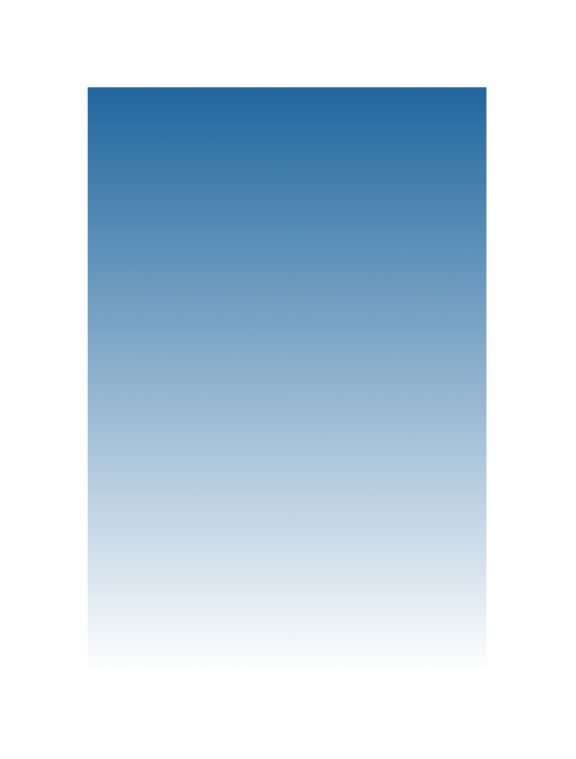 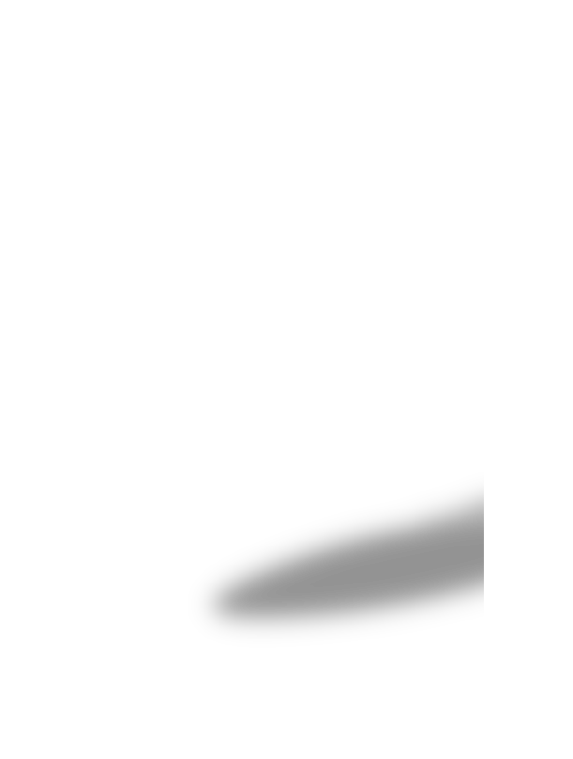 Rastergrafikformat GIF
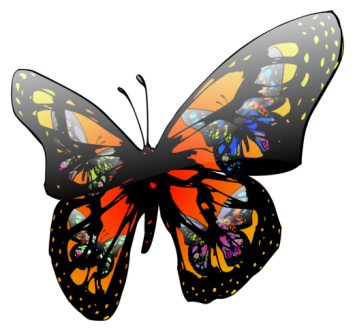 Verlustfreie Kompression 
Maximal 256 Farben. 
Transparenz (eine Farbe)
Ideal für Grafiken
Animationen sind möglich
Schmetterling.gif
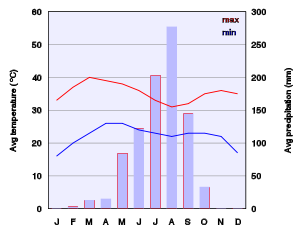 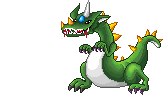 Animation.gif
Diagramm.gif
Rastergrafikformat TIF
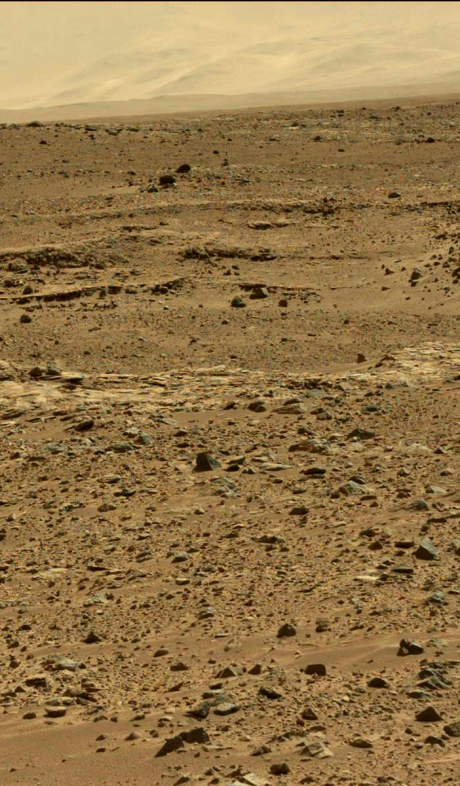 Professionelles Grafikformat für Austausch von hochwertigen Bilddateien.
TIFF speichert mit verlustfreier Kompression und erlaubt hohe Farbtiefen und Transparenz.
Marsoberfläche.tif
Rastergrafikformat BMP
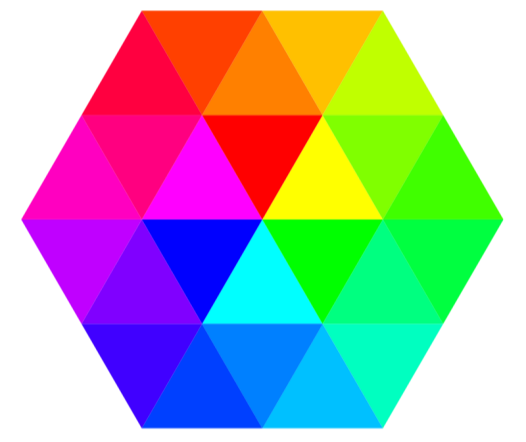 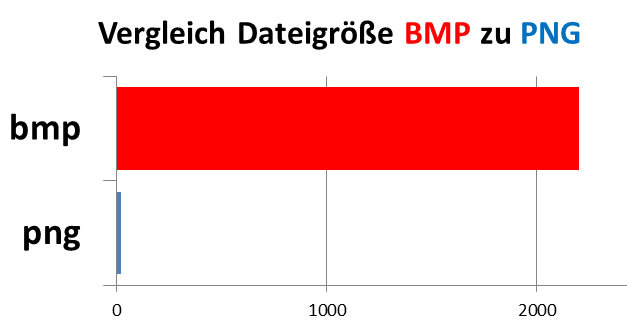 2 MB
20 KB
Farben.bmp
Bitmap-Format ohne Kompression
Zu große Dateigröße für Verwendung im Internet!
Vektorgrafik - Formate
SVG: Scalable Vector Graphics (skalierbare = vergrößerbare Vektorgrafik)
EPS: Encapsulated PostScript (Entwickelt u. a. von Adobe)
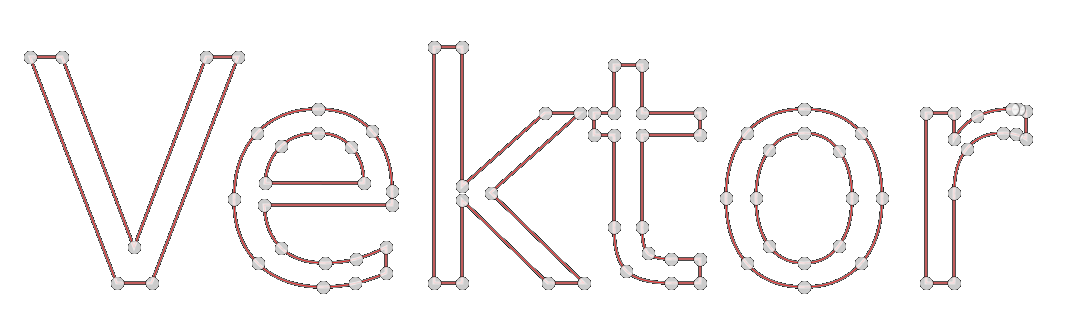 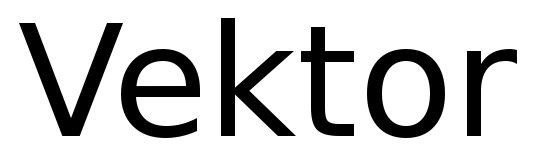 Verlustfreie Kompression
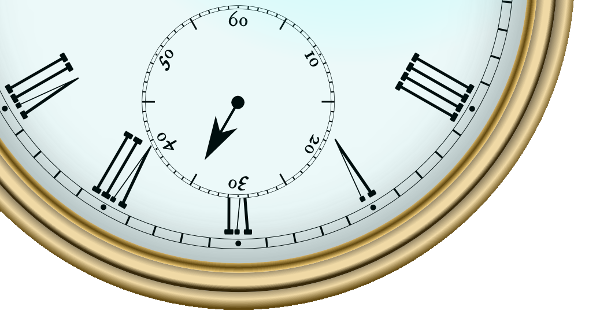 Uhr.png
Kein Verlust von Bildinformationen
Originalbild kann zu 100 % rekonstruiert werden
Verlustbehaftete Kompression
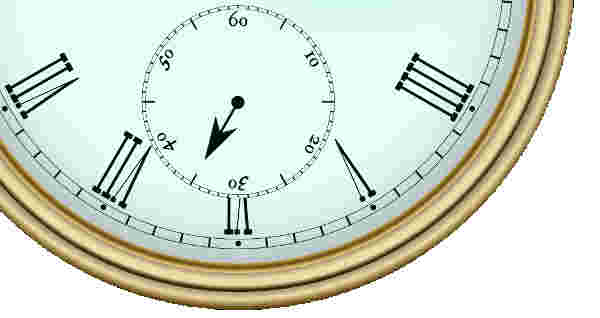 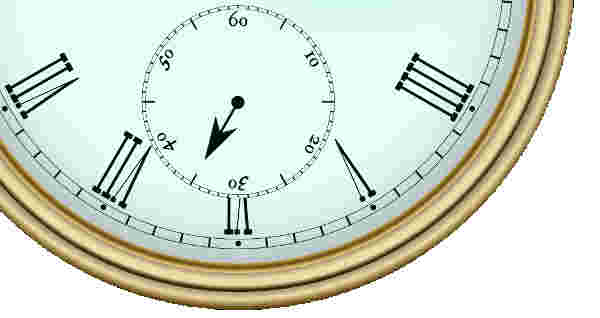 Uhr.jpg Sehr stark komprimiertes Bild!
Originalbild kann nicht zu 100 % rekonstruiert werden!
Farbton - Hue
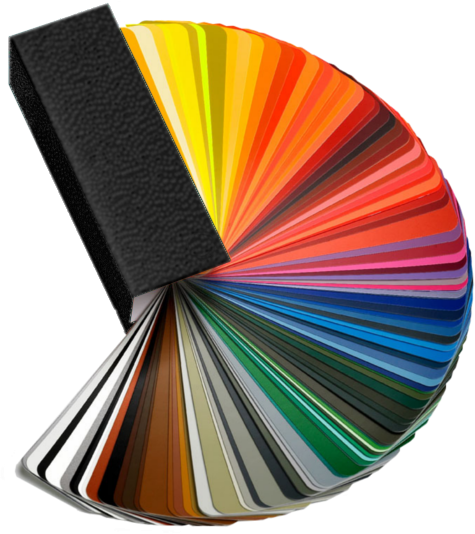 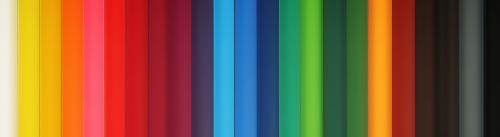 Der Farbton (engl. Hue) bezeichnet in der Farbenlehre die Eigenschaft, nach der man Farbempfindungen nach beispielsweise rot, gelb oder grün unterscheidet.
Sättigung - Saturation
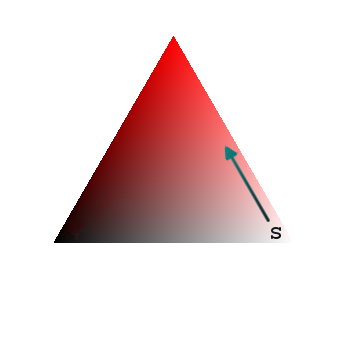 Hohe Sättigung
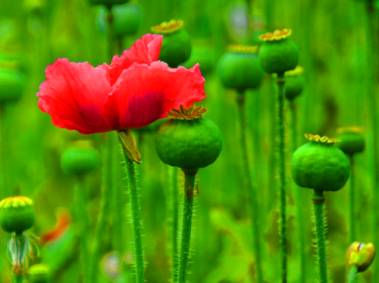 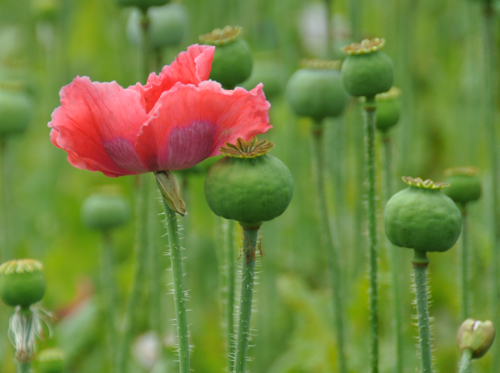 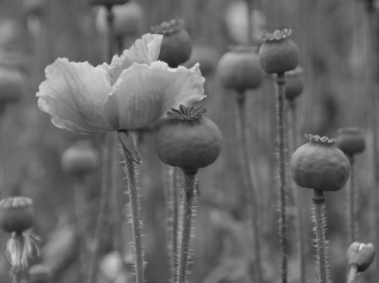 0 % Sättigung = Graustufen
100 %  Sättigung = reine Farbe
Keine Sättigung
Helligkeit - Value
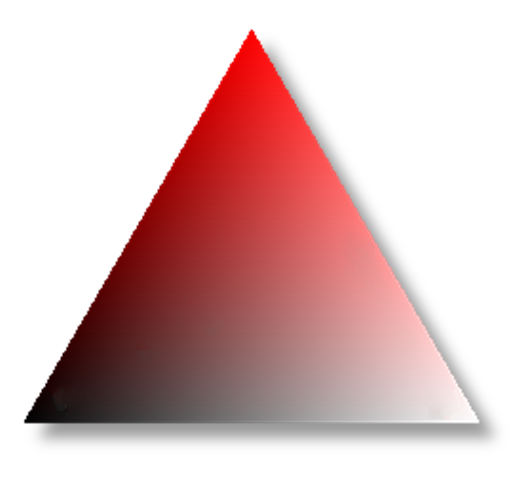 Helligkeit
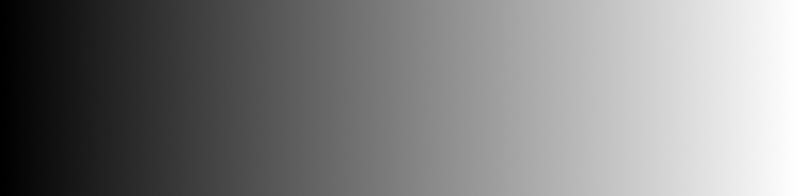 Helligkeit
0 %
100 %
RGB-Farbmodell
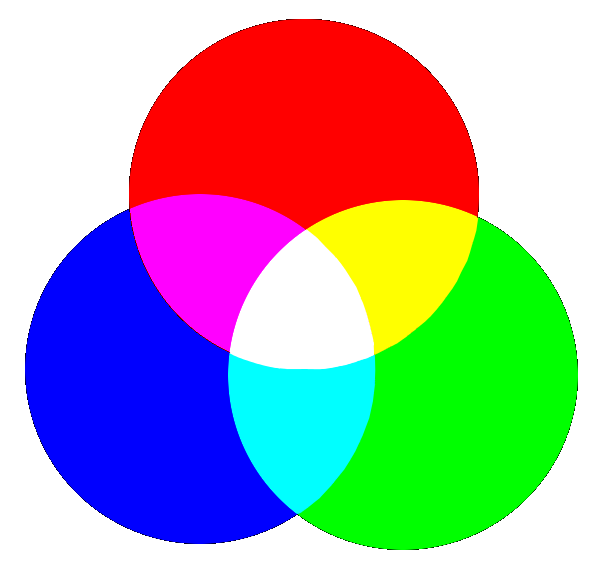 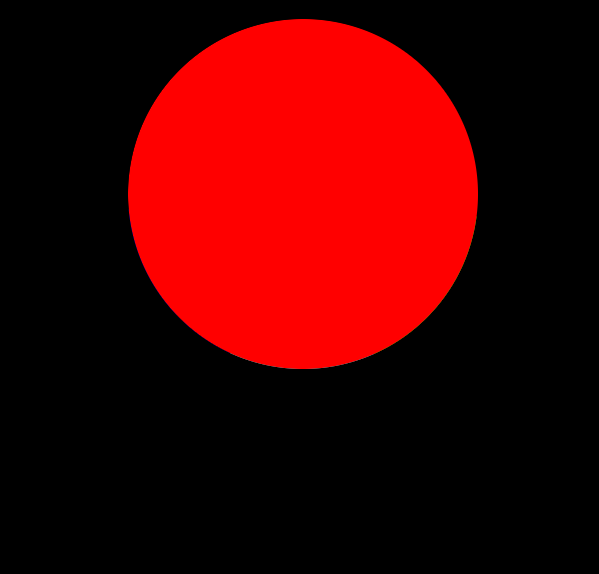 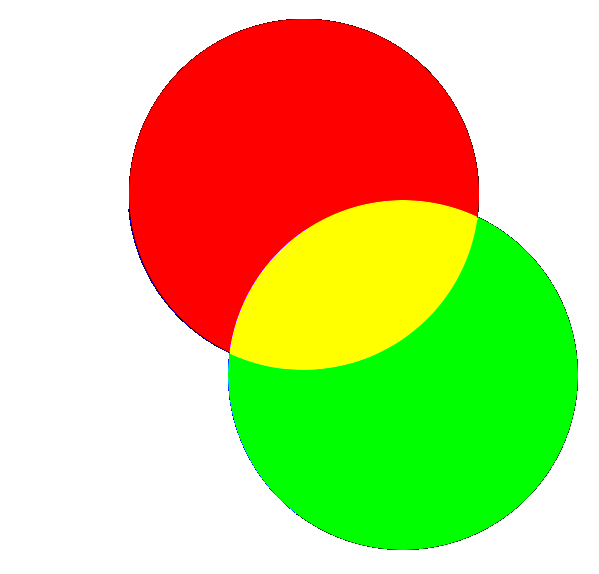 Farben werden durch Mischen der drei Grundfarben Rot, Grün und Blau dargestellt.
-> Additives Farbmodell
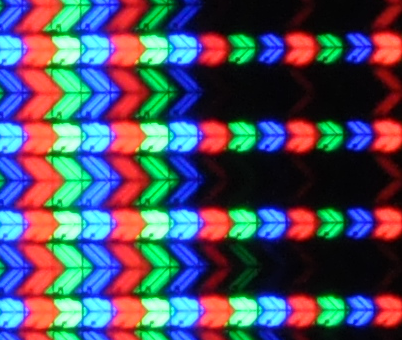 Drei Scheinwerfer in den Grundfarben RGB
Detail LCD-Fernseher
CMY
- Farbmodell
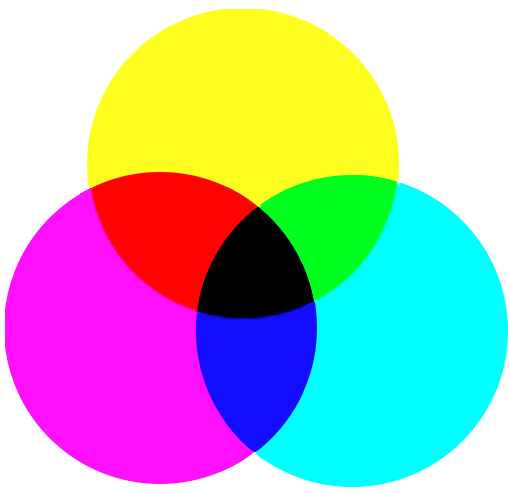 Subtraktives Farbmodell:
Die Mischung der Grundfarben
ergibt (theoretisch) Schwarz!
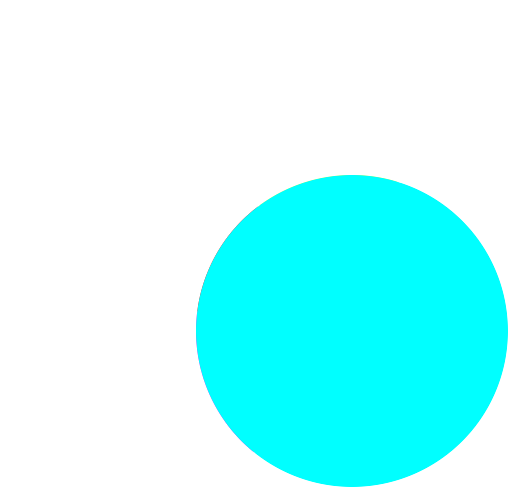 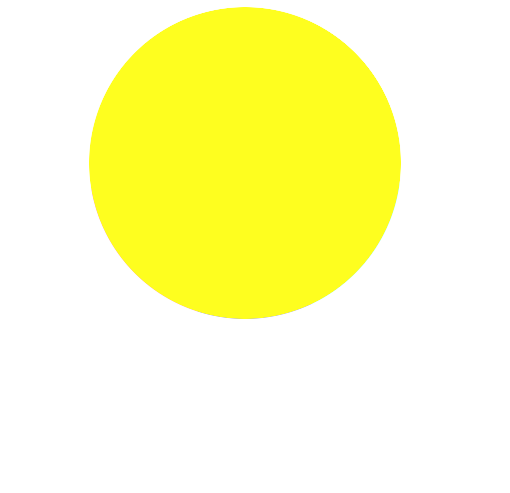 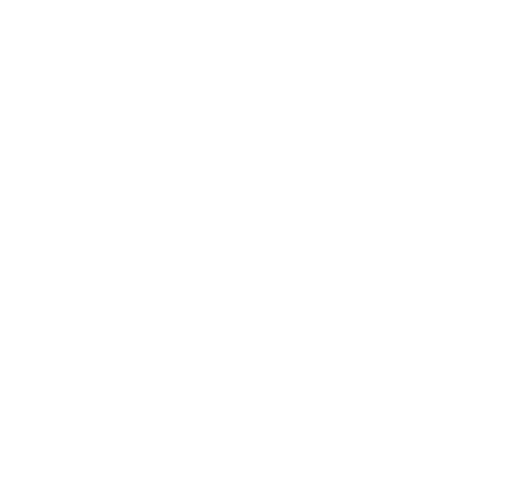 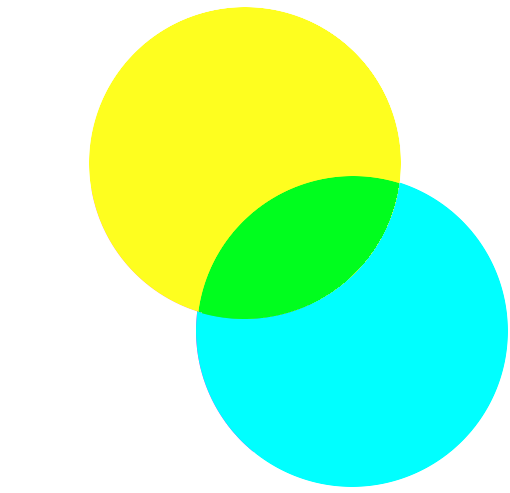 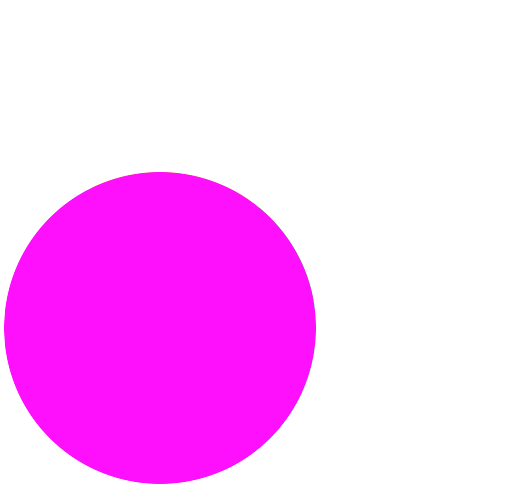 Yellow
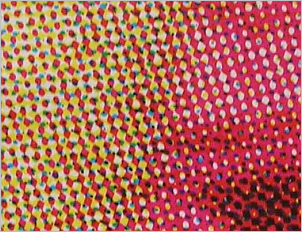 Key
Cyan
Magenta
Rasterdruck: Verwendung
von Schwarz K (key) erhöht
den Kontrast
Drei Farbfilter in den Grundfarben CMY
HSV-Farbmodell
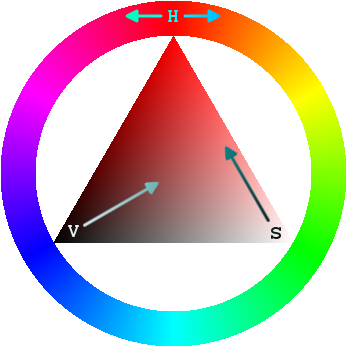 Farben werden definiert durch 
Farbwert (hue), 
Farbsättigung (saturation) 
Helligkeitswert (value).
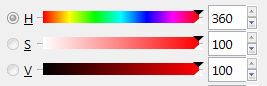 Farbwähler in Grafikprogramm
Farbtiefe
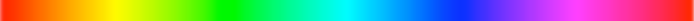 gibt an, wie viele Farbabstufungen möglich sind
wird in Bit angegeben
Schwarz-Weiß
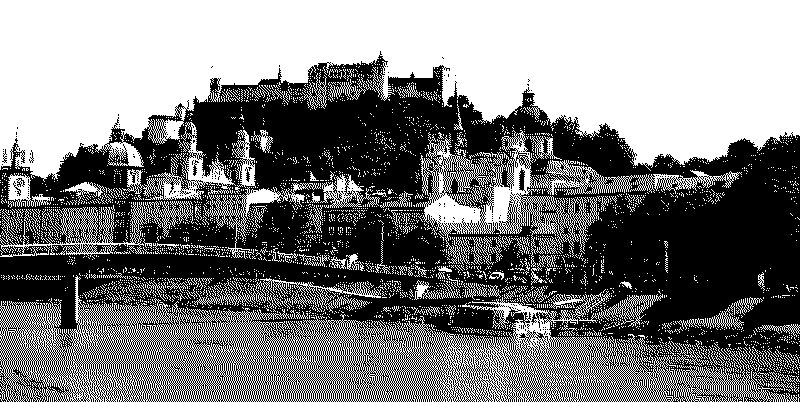 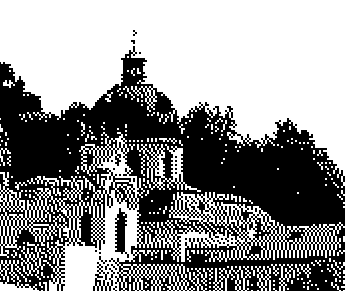 1 Bit = 2 Farben
Graustufenbild
8 Bit: 28 = 256 Grautöne
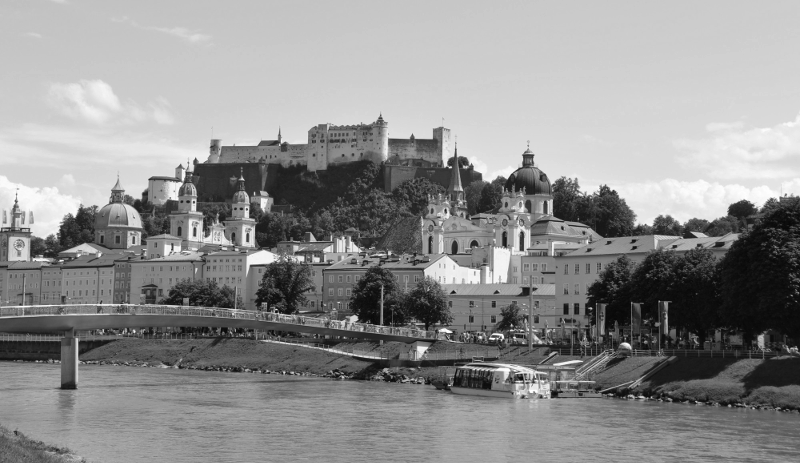 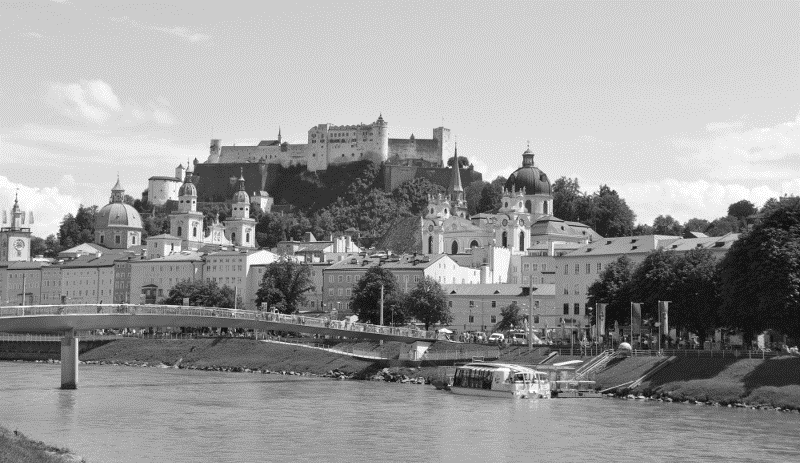 24 Bit Farbbild
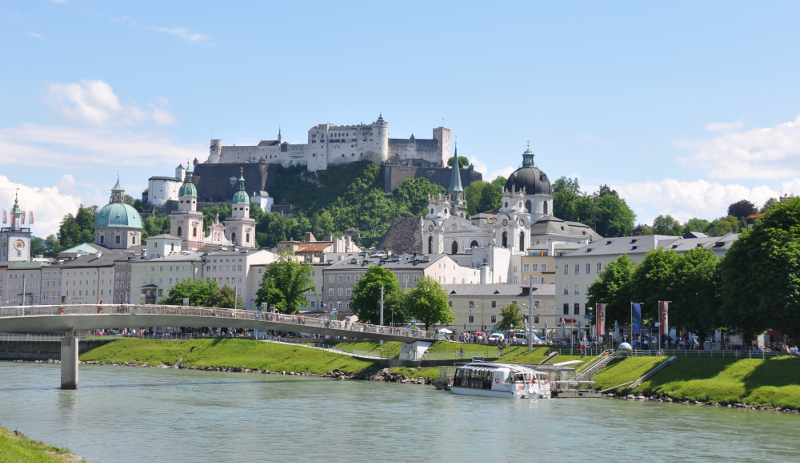 24 Bit: 3 Farben zu 8 Bit = 224 = 16,7 Mill Farben
Farbbilder mit Transparenz
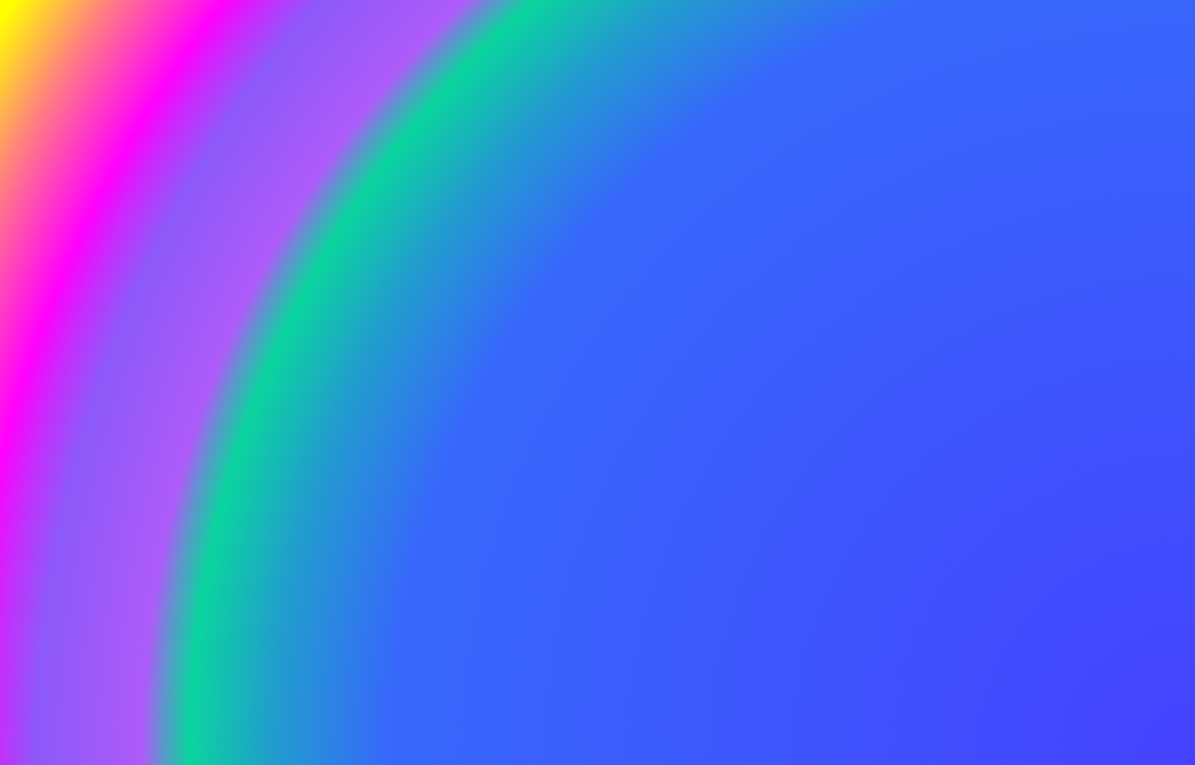 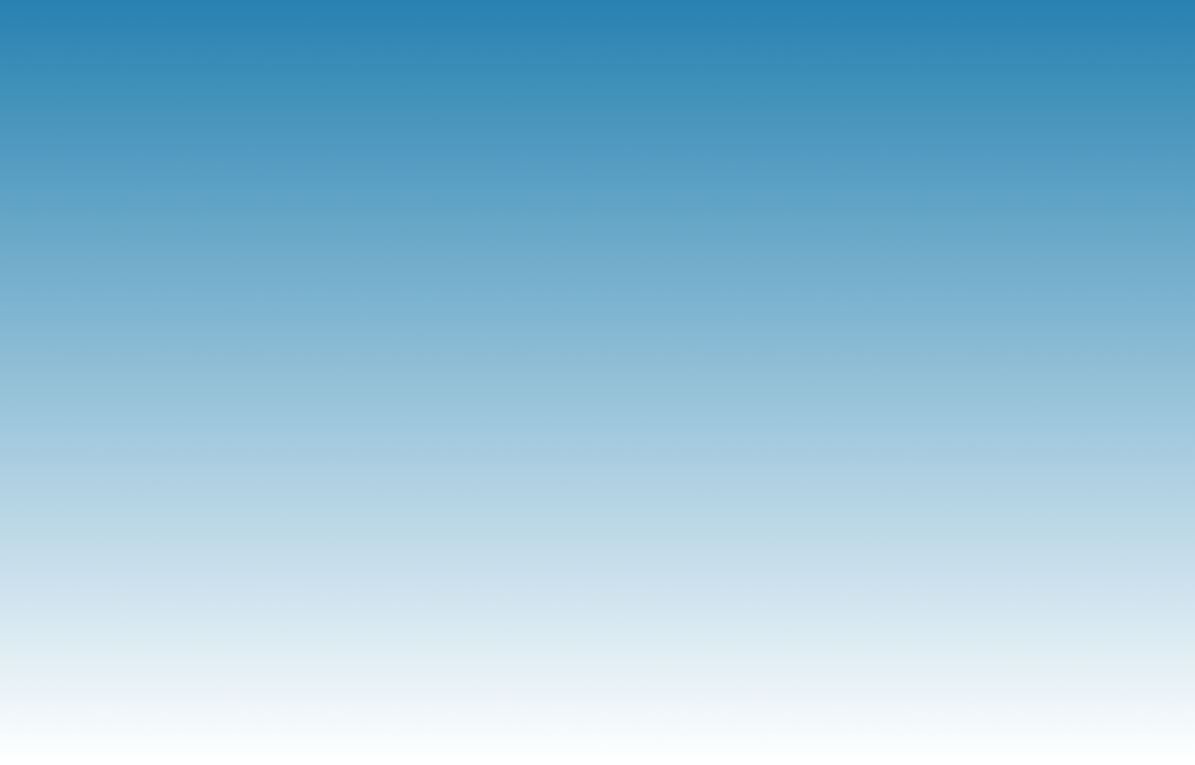 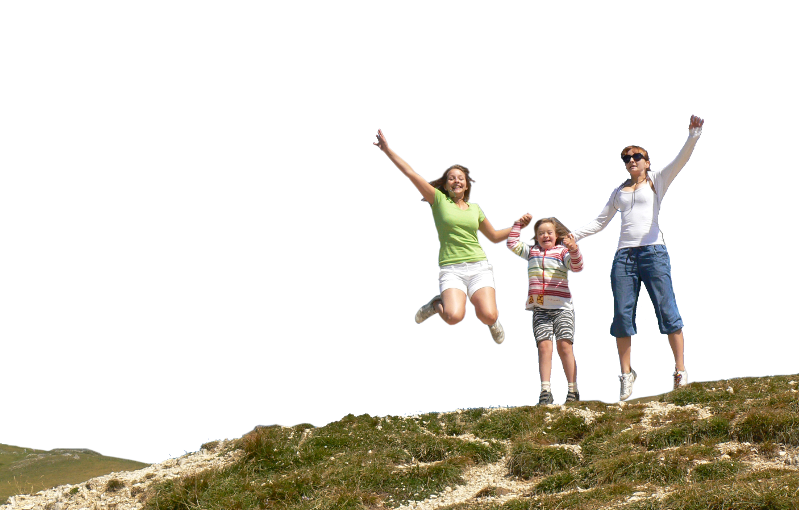 32 Bit: 3 Farben und Transparenz  zu je 8 Bit = 232 
= 4,3 Mrd Abstufungen
Transparenz
Darunter liegende Bildebenen werden in transparenten Bereichen sichtbar.
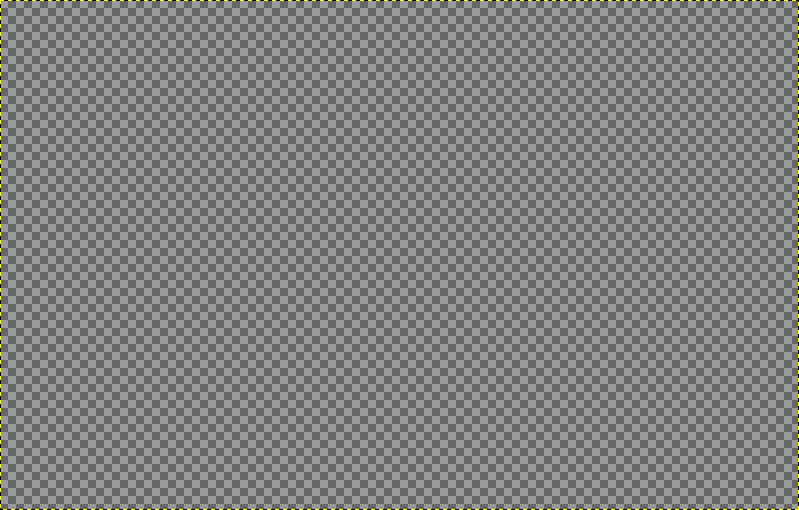 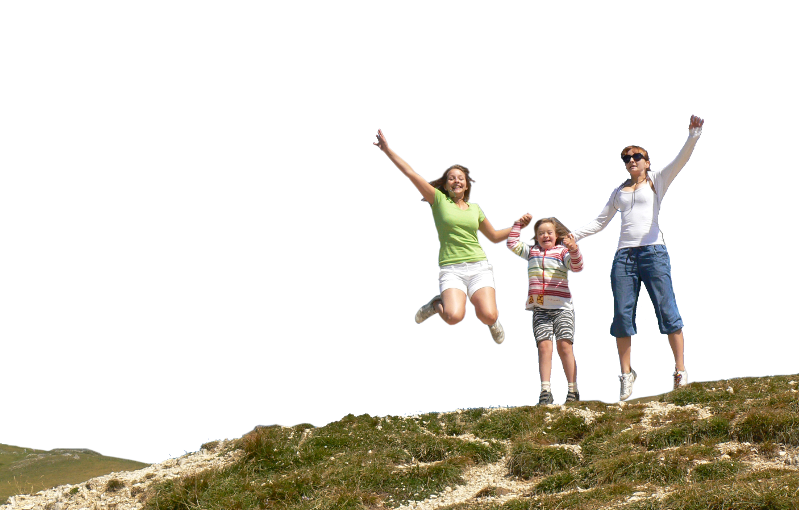 Darunter liegende Bildebenen werden in transparenten Bereichen sichtbar.
Transparente Bereiche werden im Bildbearbeitungsprogramm durch karierte Flächen dargestellt
Transparenz
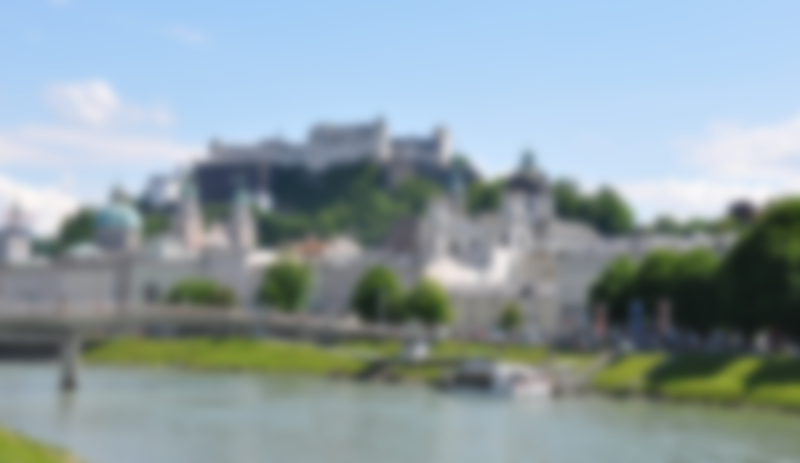 0 % Transparenz
= 100 % Deckkraft
75 % Transparenz
100% Transparenz
= 0 % Deckkraft
50 % Transparenz
Die Transparenz ist die Durchsichtigkeit bzw. Lichtdurchlässigkeit einer Fläche.
Kontrast
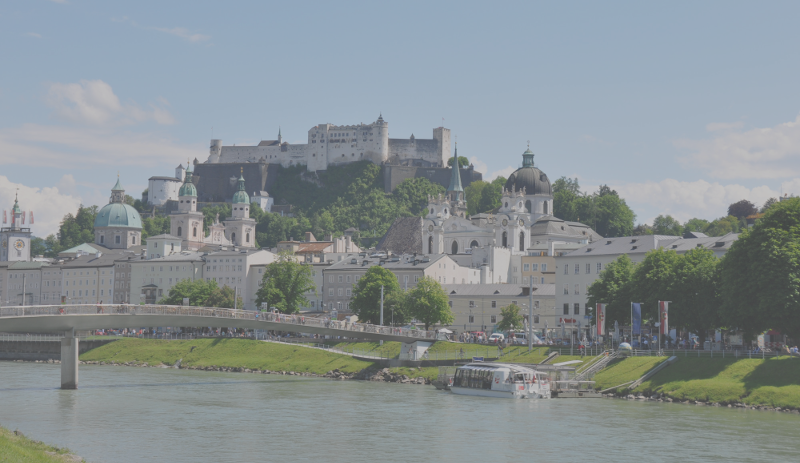 Gering
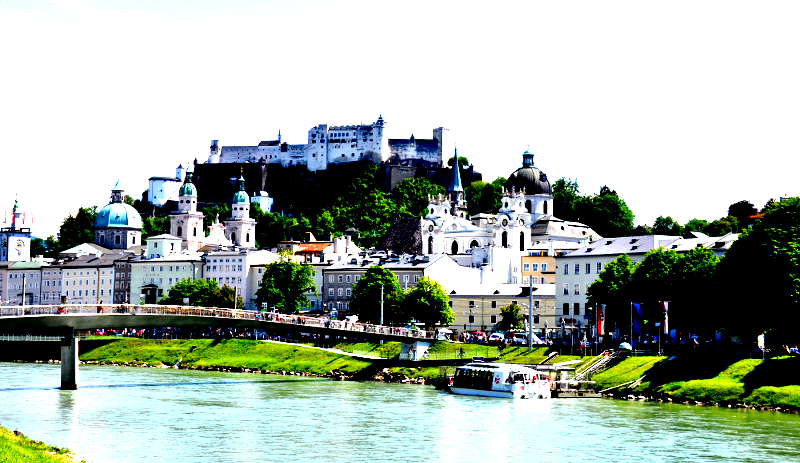 Hoch
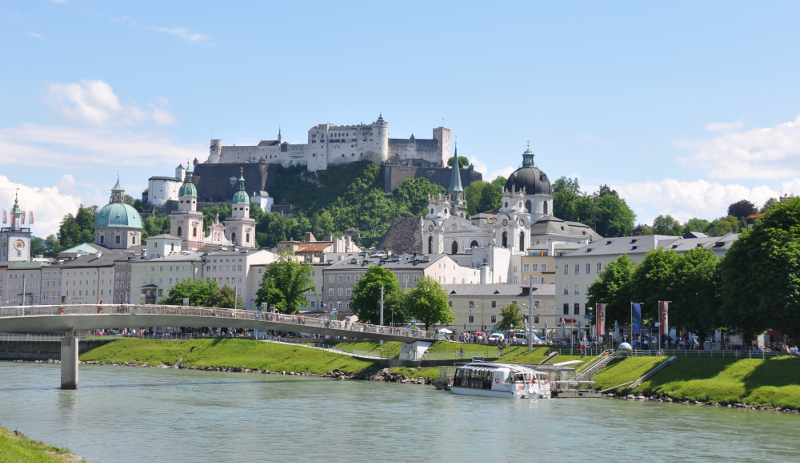 Normal
Kontrast bezeichnet den Unterschied zwischen hellen und dunklen Bereichen eines Bildes.
Helligkeitskorrektur:
Alle Pixel werden heller bzw. dunkler
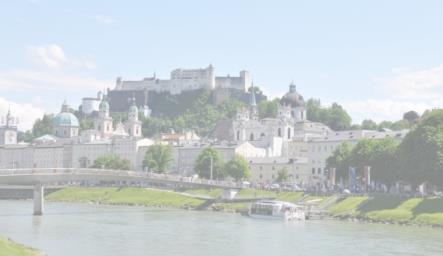 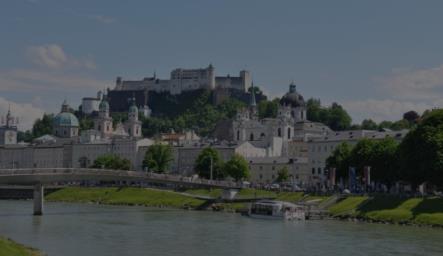 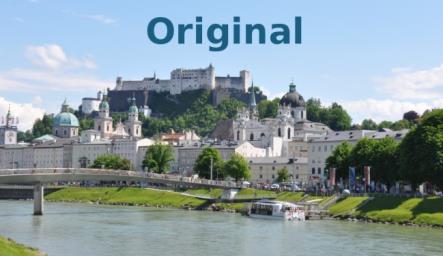 Gammakorrektur:
Schwarz bleibt schwarz, Weiß bleibt weiß!
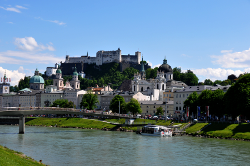 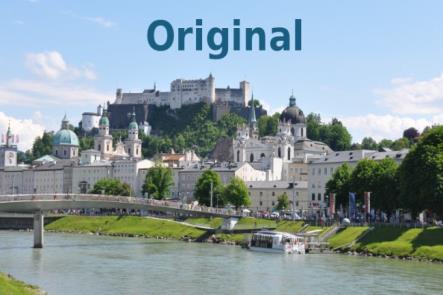 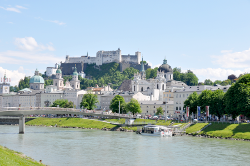 Nur die mittleren Helligkeitswerte werden geändert.